Automotive Technology: Principles, Diagnosis, and Service
Seventh Edition
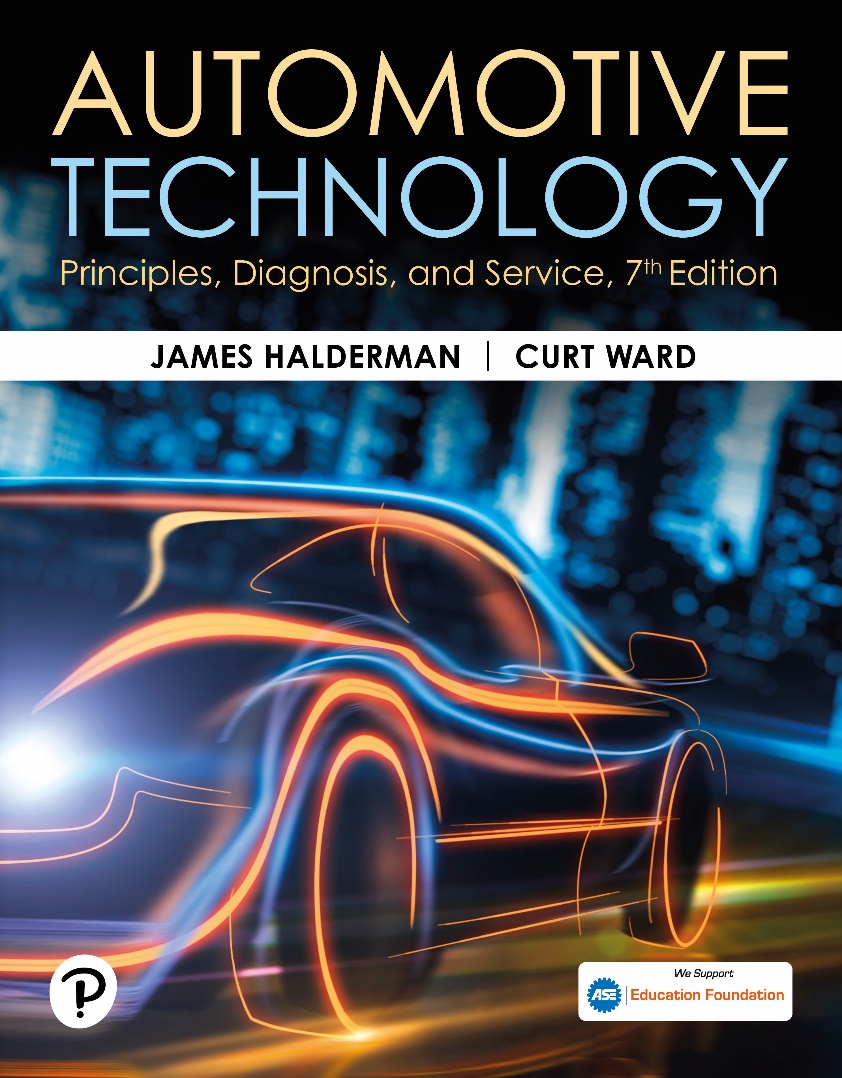 Chapter 99
Drum Brake Diagnosis and Service
Copyright © 2023 Pearson Education, Inc. All Rights Reserved
[Speaker Notes: INSTRUCTOR NOTE: This presentation includes text explanation notes, you can use to teach the course.  When in SLIDE SHOW mode, you RIGHT CLICK and select SHOW PRESENTER VIEW, to use the notes.]
Learning Objectives
99.1 Discuss drum brake diagnosis and brake drum removal.
99.2 Discuss brake drum removal.
99.3 Explain the procedure for drum brake disassembly and inspection of parts.
99.4 Describe how to reassemble the drum brake.
99.5 Describe how to adjust drum brakes.
99.6 Describe the symptoms of a faulty drum brake.
Drum Brake Diagnosis
Diagnostic Steps
Verify the customer complaint (concern).
Perform a visual inspection
Determine the root cause
Restore the brake system to like-new operation
Test-drive the vehicle to verify that the service has corrected the customer’s complaint
Figure 99.1 Water Based Washer
An aqueous-based (water-based) brake washer can be used to wet down the outside of the brake assembly before removing the drum. After the drum is removed, wash down the shoes and other parts to capture the dust into the washer
Question 1: ?
What is the purpose of the aqueous brake parts washer?
Answer 1
To make sure asbestos does not become airborne.
Brake Drum Removal (1 of 2)
Mark Drums
Mark drums so they can be replaced at same location.
Hub or Fixed Drums
Fixed or hub-mounted drum is often used on rear of front-wheel-drive vehicles.
Remove the spindle nut and washer and then the brake drum can be carefully pulled off the spindle.
Brake Drum Removal (2 of 2)
Hubless of Floating Drums
Floating or hubless drums are usually used on rear of a rear-wheel-drive vehicle.
New vehicles have tinnerman nuts (clips) on stud when the vehicle is being assembled.
Drum may be rusted to the hub.
Brake shoes may be worn into the drum.
To prevent damage, back-off shoes before removing drum.
Figure 99.2 Tinnerman Nuts
Tinnerman nuts are used at the assembly plant to prevent the brake drum from falling off until the wheels are installed
Figure 99.3 Removing Drum
Turning the bolts that are threaded into the brake drum forces the drum off of the hub
Figure 99.4 Back Off Adjuster
If the brake shoes have worn into the drum, the adjuster can be backed in after removing the access plug. After removing the plug, use a wire or a screwdriver to move the adjusting lever away from the starwheel, then turn the starwheel with a brake adjusting tool, often called a “brake spoon”
Figure 99.5 Spray with Brake Clean
A liquid soaking solvent, brake cleaner, should be used to wet linings. The purpose of wetting lining material while the drum is still on vehicle is to prevent possibility of asbestos from lining becoming airborne. Asbestos is only hazardous when asbestos dust is airborne and is breathed in during brake system service.
Question 2: ?
What is the purpose of the tinnerman nuts?
Answer 2
To hold the brake drums on the axle at the assembly plant.
Drum Brake Disassembly
After removal of the brake drum, the brake shoes and other brake hardware should be wetted down with a solvent or enclosed in an approved evacuation system to prevent possible asbestos release into the air.
Usually, the first step in the disassembly of a drum brake system is removal of the return (retracting) springs.
After the return springs have been removed, the hold-down springs and other brake hardware can be removed.
Figure 99.6 Releasing Return Springs
Using a brake spring tool to release a return (retracting) spring from the anchor pin
Figure 99.7 Spring Removal
A special tool, called a hold-down spring tool, being used to depress and rotate the retainer
Animation: Remove Brake Shoes(Animation will automatically start)
Inspecting the Backing Plate
To inspect the backing plate, follow these steps:
6 raised contact surfaces, called pads, ledges, or shoe contact areas, of the backing plate should be inspected because they rub against the sides of the shoes.
Check for looseness and bending
Ensure that they are parallel with axle flange.
Raised pads should be cleaned and lubricated.
Figure 99.8 Rusting Backing Plate
A typical rusting backing plate shoe pad. This can cause the brakes to squeak when the shoes move outward during a brake application and again when the brake pedal is released
Figure 99.9 Lithium Grease on Pads
Applying lithium grease to the raised pads on the backing plate
Drum Brake Lining Inspection
To inspect the drum brake lining, follow these steps:
Some vehicles have holes in backing plate that allow for a visual inspection of lining thickness
Best possible inspection involves removing brake drum and making a thorough visual inspection of entire brake instead of just looking at thickness of lining.
Figure 99.10 Pad Thinness of Nickel
A rule of thumb is that the lining should be at least the thickness of a nickel
Figure 99.11 Tread Gauge for Rivets
A tire tread depth gauge can be used to measure lining thickness. When measuring riveted linings, measure to the head of the rivets
Figure 99.12 Cracked Brake Lining
Cracked brake lining must be replaced
Brake Spring Inspection
Return Springs
Springs should be tested prior to a brake overhaul, especially when uneven lining wear is discovered.
Return springs can get weak due to heat and time and can cause linings to stay in contact with drum when brakes are released.
Hold-Down Springs
Hold linings tightly to backing plate.
Connecting Springs
Check or replace at every brake lining replacement.
Figure 99.13 Return Springs
Top spring is a good-looking spring because all coils of the spring are touching each other. Bottom spring is stretched and should be discarded. Arrow points to back side of spring, which goes into a hole in brake shoe. The open loop of the spring is not strong enough to keep from straightening out during use. Using back side of hook provides a strong, long-lasting hold in the brake shoe
[Speaker Notes: TECH TIP: The Drop Test
Brake return (retracting) springs can be tested by dropping them to the floor. A good spring should “thud” when the spring hits the ground. This noise indicates that the spring has not stretched and that all coils of the springs are touching each other. If the spring “rings” when dropped, the spring should be replaced because the coils are not touching each other. FIGURE 99-13.
Although this drop test is often used, many experts recommend replacing all brake springs every time the brake linings are replaced. Heat generated by the brake system often weakens springs enough to affect their ability to retract brake shoes, especially when hot, yet not “ring” when dropped.]
Wheel Cylinder Inspection (1 of 2)
Surface inside wheel cylinder is bearingized.
Surface can not be honed or damage will occur.
Dust boots keep the dirt out of cylinder bore.
Each wheel cylinder has a threaded port for line 
Bleeder valve to allow air to escape.
Wheel Cylinder Inspection (2 of 2)
Overhaul of Wheel Cylinders (If allowed)
Loosen bleeder valve.
Remove wheel cylinder.
Remove all internal parts of wheel cylinder.
Clean wheel cylinder as specified to remove any rust and corrosion.
Install pistons (usually not included in a wheel cylinder overhaul kit), seals, spring, and dust boots.
Install on vehicle and bleed system.
Figure 99.14 Wheel Cylinder
Exploded view of a typical wheel cylinder. Note how the flat part of the cups touches the flat part of the piston. The cup expander and spring go between the cups
Figure 99.15 Bolted to Backing Plate
Many wheel cylinders are bolted to the support plate (backing plate). The O-ring seal helps keep water and dirt out of the drum brake
Figure 99.16 Special Tool
This special tool makes it a lot easier to remove the wheel cylinder clip. a socket (1 1/8 inch, 12 point) can be used to push the clip back onto the wheel cylinder
[Speaker Notes: TECH TIP: Time—Not Mileage—Is Important
Many brake experts recommend rebuilding or replacing wheel cylinders at every other brake job. Some experts recommend that the wheel cylinders be overhauled or replaced every time the brake linings are replaced. If the wheel cylinders are found to be leaking, they must be replaced or overhauled. The most important factor is time, not mileage, when determining when to repair or replace hydraulic components.
The longer the time, the more moisture is absorbed by the brake fluid. The greater the amount of 
moisture absorbed by the brake fluid, the greater the corrosion to metal hydraulic components. For 
example, the brakes will probably wear out much sooner on a vehicle that is used all day every day 
than on a vehicle driven only a short distance every week. In this example, the high-mileage 
vehicle may need replacement brake linings every year, whereas the short-distance vehicle will 
require several years before replacement brakes are needed. The service technician should try to determine the amount of time the brake fluid has been in the vehicle. The longer the brake fluid has been in the system, the greater the chances that the wheel cylinders need to be replaced or overhauled.]
Figure 99.17 Rusted Adjuster
This starwheel adjuster is damaged and must be replaced. A lack of proper lubrication can cause the starwheel to become frozen in one place and not adjust properly
Brake Drum Hardware Kit
If any spring is found to be defective, it is possible to purchase most parts individually or in pairs.
However, for best results, many brake suppliers sell drum brake hardware kits. 
These kits usually include all the items for 2 drum brakes (axle set).
Inspecting Drum Brake Shoes
Carefully inspect the replacement brake shoes. 
Check following:
Check that replacements are exactly same size (width and diameter) as original.
Check for sound rivets (rivet type). 
The friction material should also be snug against the metal brake shoe backing.
Brake Parts Cleaning
Whenever cleaning brake parts or components
Always use following:
Denatured alcohol or “brake clean” should only be used to clean brake parts that are disassembled.
When individual parts are cleaned, they should be allowed to dry before being assembled.
Lubrication Checklist
Following points should be lubricated 
With approved brake lubricant:
Starwheel adjuster threads and under end caps
Backing plate contact areas (pads or ledges)
Anchor pins
Check and lubricate parking brake cable, if necessary.
Reassembling the Drum Brake
Reassembling the drum brake includes:
Carefully clean backing plate.
Check anchor pin for looseness.
Lubricate shoe contact surfaces (shoe pads) with antiseize, brake grease, or synthetic grease.
Reassemble primary and secondary shoes and brake strut, along with all springs.
Finish assembling drum brake, being careful to note the correct location of all springs and parts.
Figure 99.18 Pre-Assemble Set
Pre-assembly of the starwheel adjuster with its connecting spring often helps when reassembling a drum brake
Figure 99.19 Cross Shoes
Sometimes it is necessary to cross the shoes when pre-assembling the starwheel adjuster and connecting spring
Figure 99.20 Installing Connecting
Brake spring pliers being used to install the connecting spring
Animation: Replace Brake Shoes(Animation will automatically start)
Question 3: ?
What areas need to be lubricated prior to reassembly?
Answer 3
The starwheel adjuster threads and under end caps, the backing plate contact areas (pads or ledges),  the anchor pins, and the parking brake cable.
Figure 99.21 Parking Brake Issue
Notice that the brake shoe is not contacting the anchor pin. This often occurs when the parking brake cable is stuck or not adjusted properly
Animation: Parking Brake Operation(Animation will automatically start)
Animation: Parking Brake Warning Light(Animation will automatically start)
Adjusting Drum Brakes
Most drum brakes are adjusted by rotating a starwheel or rotary adjuster. 
As adjuster moved, brake shoes move toward drum.
If clearance between the brake shoes and the brake drum is excessive, a low brake pedal results.
Many technicians use a brake shoe clearance gauge to adjust the brake shoes before installing the drum.
Figure 99.22 Clearance Gauge
The first step in using a brake shoe clearance gauge is to adjust it to the drum inside diameter and tighten the lock screw
Figure 99.23 Clearance Gauge
Place the gauge over the shoes and adjust the brakes until they contact the inside of the gauge
Figure 99.24 Tape Lining
To prevent getting grease on the lining, the wise service technician covers the friction material with masking tape. The tape is removed after the brake shoes have been installed
[Speaker Notes: TECH TIP: The Masking Tape Trick
Some technicians cover the friction material with masking tape to prevent contaminating the linings with dirt or grease during installation. After everything has been installed and double-checked, the masking tape is removed and the brake drums are installed. FIGURE 99-24.]
Drum Brake Fault Symptom Guide    (1 of 2)
Low pedal or pedal goes to the floor
Springy, spongy pedal
Excessive pedal pressure required to stop the vehicle
Light pedal pressure—brake too sensitive
Brake pedal travel decreasing
Pulsating brake pedal
Brake fade
Shoe click noise
Drum Brake Fault Symptom Guide    (2 of 2)
Thumping noise when brakes are applied
Grinding noise
One wheel drags
Vehicle pulls to one side
Wet weather: Brake grab or won’t hold
Breaks Squeak
Brake Chatter
Drum Brake Service
1. Brake Job Tools
1. Tools needed to service a drum brake assembly include brake tools, silicone grease, wheel lug nut sockets, and torque-limiting adapters or a torque wrench
2. Remove Brake Drum
2. After safely hoisting the vehicle to chest height, remove the brake drum
3. Remove Return Springs
3. Remove the primary (forward facing) shoe return spring, using a brake tool. Then, remove the secondary return spring
4. Parking Brake Strut
4. Remove the parking brake strut along with the antirattle spring
5. Remove Hold Down Springs
5. Use a brake tool to depress the hold-down spring, and then rotate it until the slot in the retainer lines up with the flattened part of the hold-down pin
6. Remove Primary Shoe
6. Removing the primary brake shoe plus the starwheel adjuster and connecting spring
7. Remove Adjuster
7. When the secondary lining hold-down spring is removed, the adjusting lever and pawl return spring can be removed
8. Disconnect Parking Brake
8. The parking brake lever can now be disconnected from the secondary brake shoe
9. Check Wheel Cylinder
9. Check the wheel cylinder for leakage. This wheel cylinder is relatively new and not leaking
10. Clean Pads
10. Clean all six brake shoe ledges. Lubricate the ledges with silicone brake grease
11. Assemble Adjuster
11. Many technicians prefer to assemble the connecting spring and starwheel adjuster to both shoes to help in the reinstallation
12. Assemble Brakes
12. Attaching the parking brake lines to the secondary shoe. The assembled parts at the bottom help keep everything together
13. Install Hold Down Springs
13. Installing the secondary shoe hold-down spring
14. Installing Return Springs
14. Installing the secondary shoe return spring. Note that the primary return spring has already been installed
15. Measure Drum
15. After installing the brake shoes and springs, use a drum/shoe clearance gauge and set it to the inside diameter of the drum
16. Measure Brake Shoes
16. Adjust the starwheel adjuster until the linings contact the drum brake shoe clearance gauge.
17. Final Adjustment
17. After installing the drum, it may be necessary to make the final adjustment using a brake adjusting tool (spoon)
18. Cover Brake adjustment Port
18. After completing the brake service, be sure to cover the brake adjustment opening to prevent water from getting into the brake
Brakes Videos and Animations
Videos Link: (A5) Brakes Videos
Animations Link: (A5) Brakes Animations
Copyright
This work is protected by United States copyright laws and is provided solely for the use of instructors in teaching their courses and assessing student learning. Dissemination or sale of any part of this work (including on the World Wide Web) will destroy the integrity of the work and is not permitted. The work and materials from it should never be made available to students except by instructors using the accompanying text in their classes. All recipients of this work are expected to abide by these restrictions and to honor the intended pedagogical purposes and the needs of other instructors who rely on these materials.
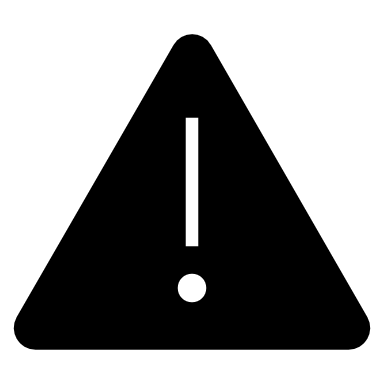